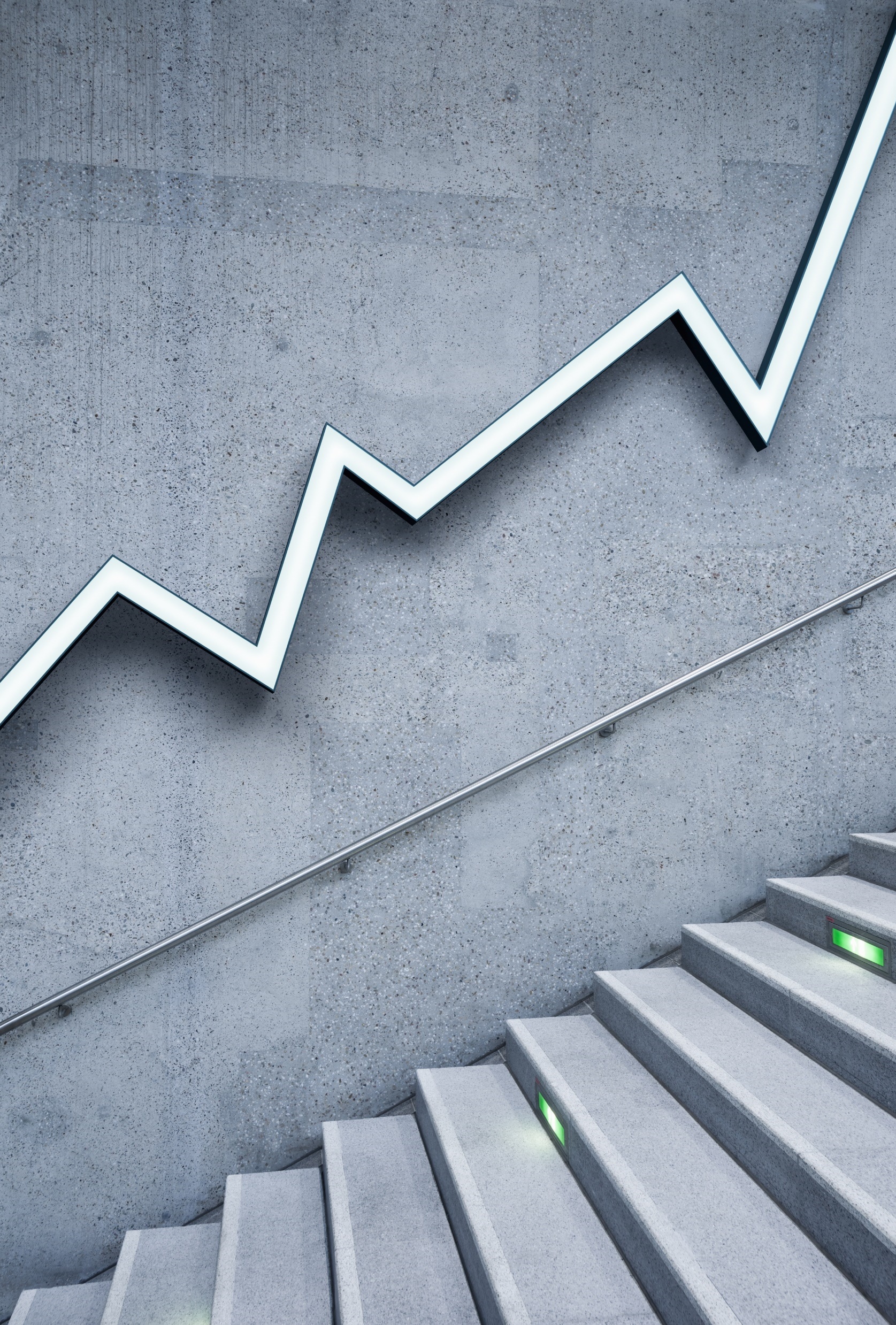 Odborná praxe
Dominik dolejš 25104
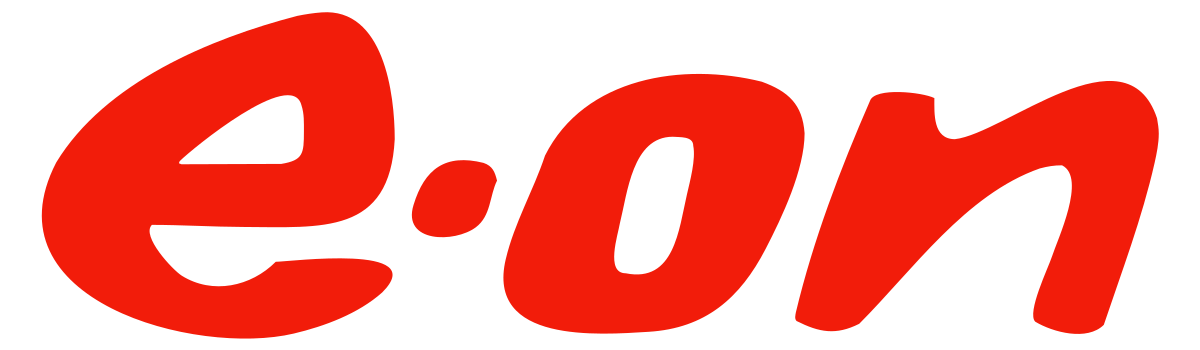 Holdingová společnost se sídlem v Essenu
Dvojka na trhu
Elektřina a zemní plyn 
70000 zaměstnanců
50mil. Zákazníků
Distribuční síť
06.12.2023
Strategický management
Pravidelné meetingy s představenstvem
Strategické cíle
Finanční zhodnocení situace a projektů
Strategická situační analýza
06.12.2023
Marketing a vnější/vnitřní prostředí
Zhodnocení konkurence na trhu
Marketingový výzkum – zákaznický výzkum
Marketingový mix  - cenotvorba, správa produktového portfolia, propagace, distribuce
06.12.2023
Účetnictví
Hospodářské operace v milionech
Komplexnost
Odbornost
Zodpovědnost
06.12.2023
Vzdělávání, nábor
Organizace podnikového vzdělávání
Přijímání pracovníků
Adaptace
Výkon zaměstnanců a motivace
06.12.2023
Náklady a hospodářská situace
Optimalizace procesů-kontrola ceníků
Osobní náklady zaměstnanců – školení a kurzy – komunikace a PBI
Hospodářská situace na základě účetnictví oddělení
06.12.2023
Vlatsní projekt
Z tohoto:
Toto:
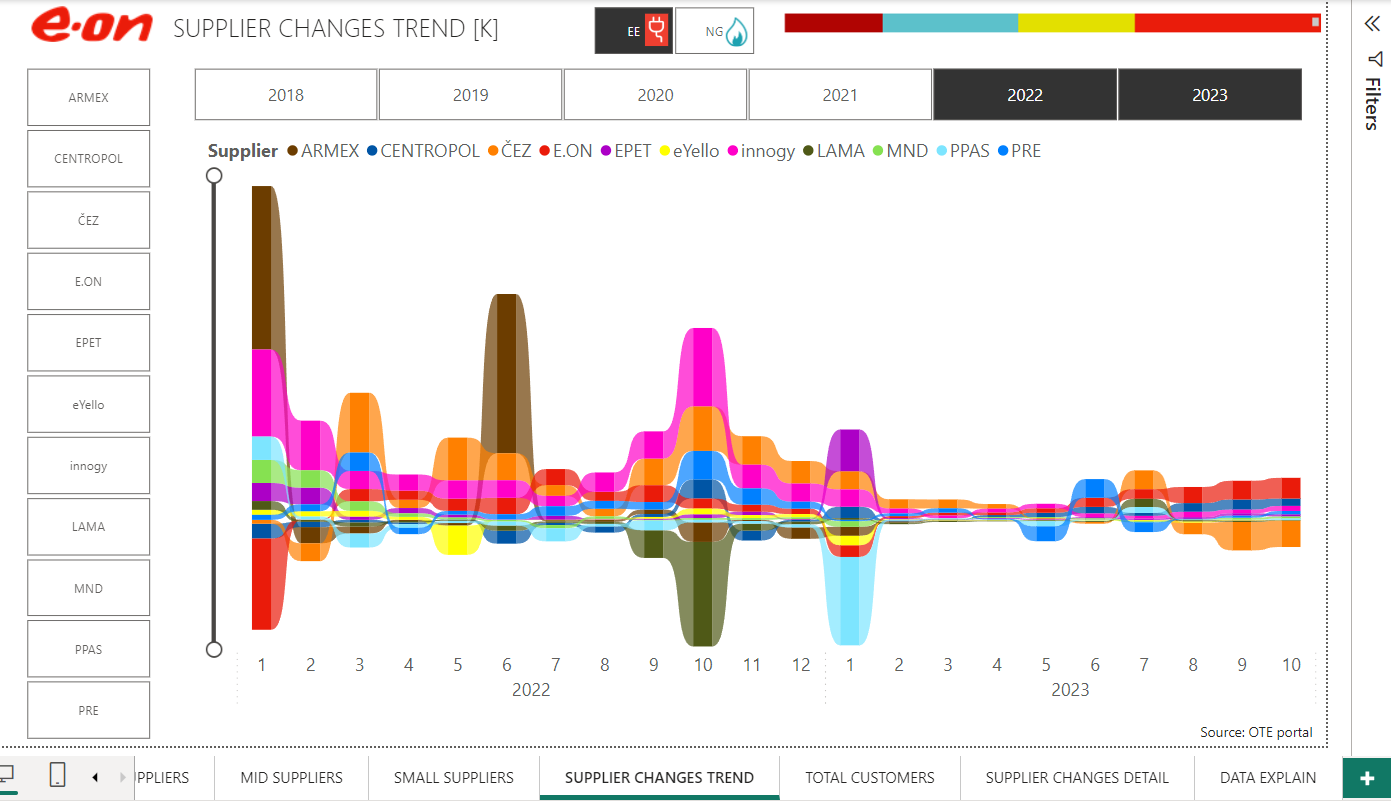 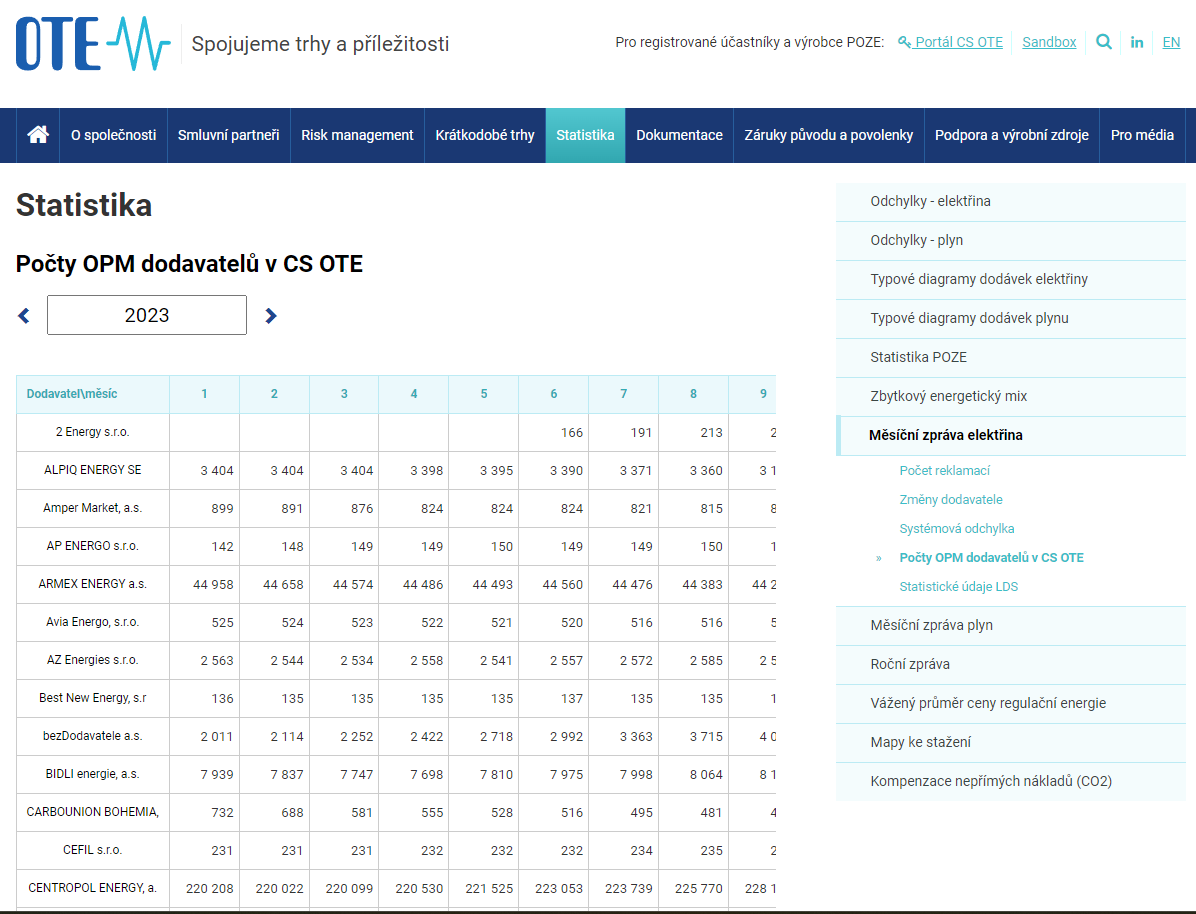 06.12.2023
Zpracování dat
Z tohoto:
Toto:
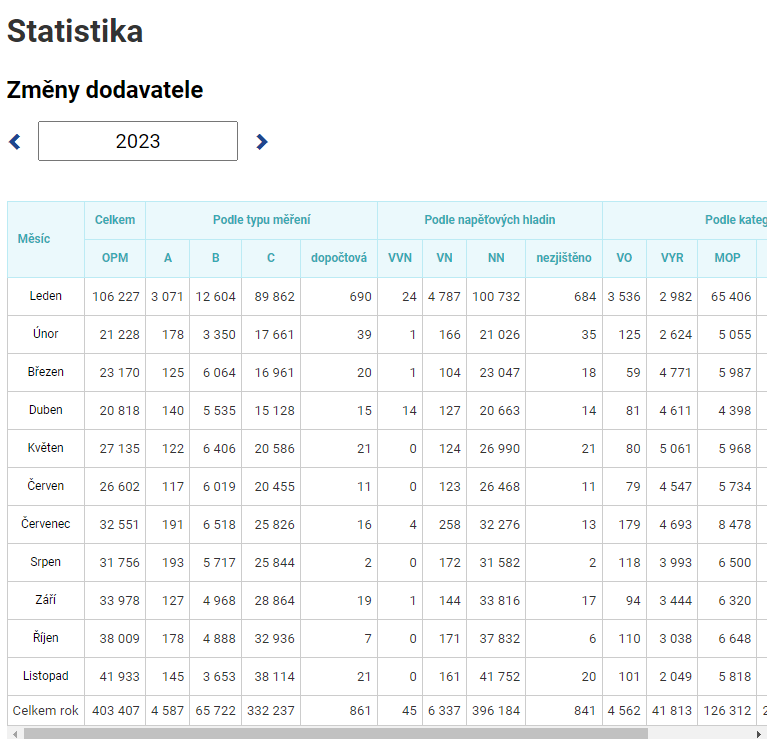 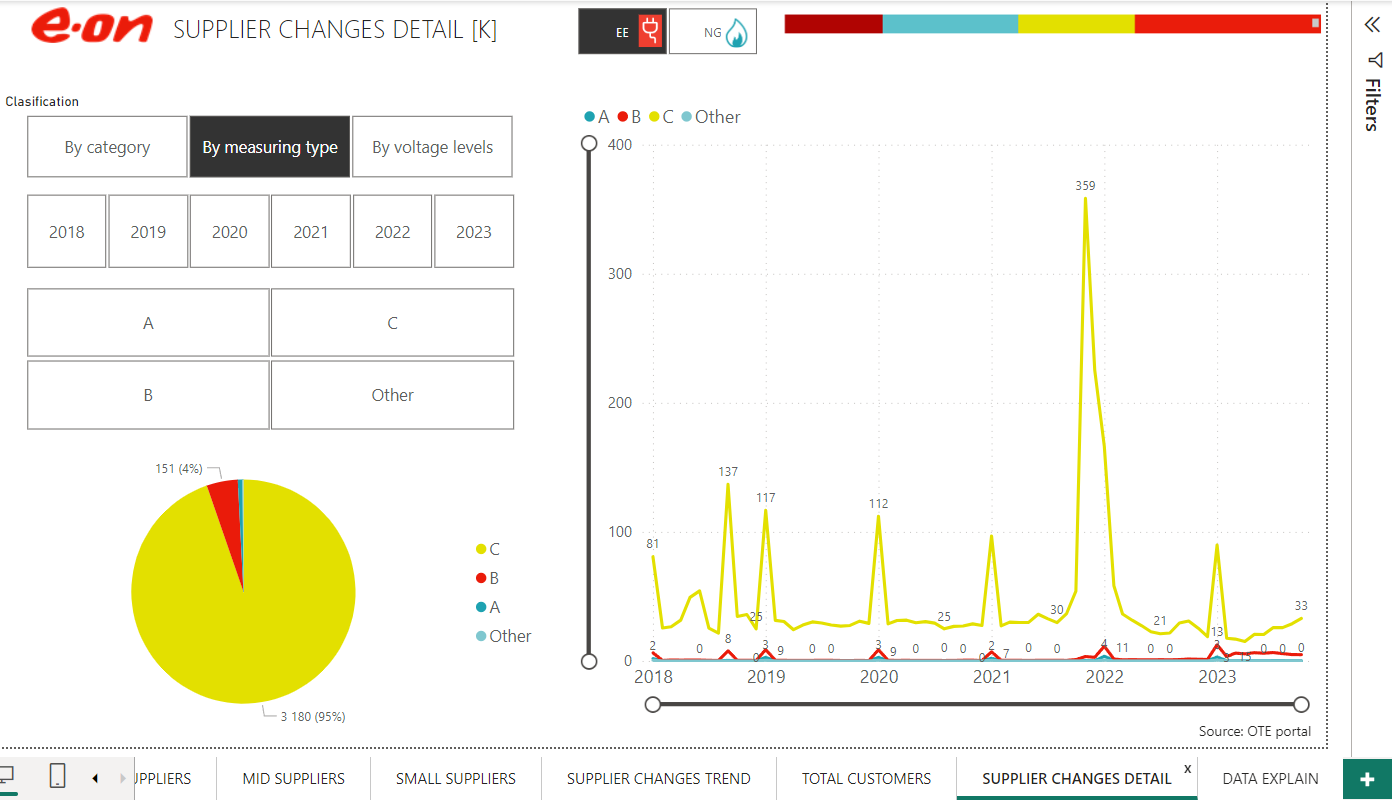 06.12.2023
Vazbení
06.12.2023
Příklady výsleků
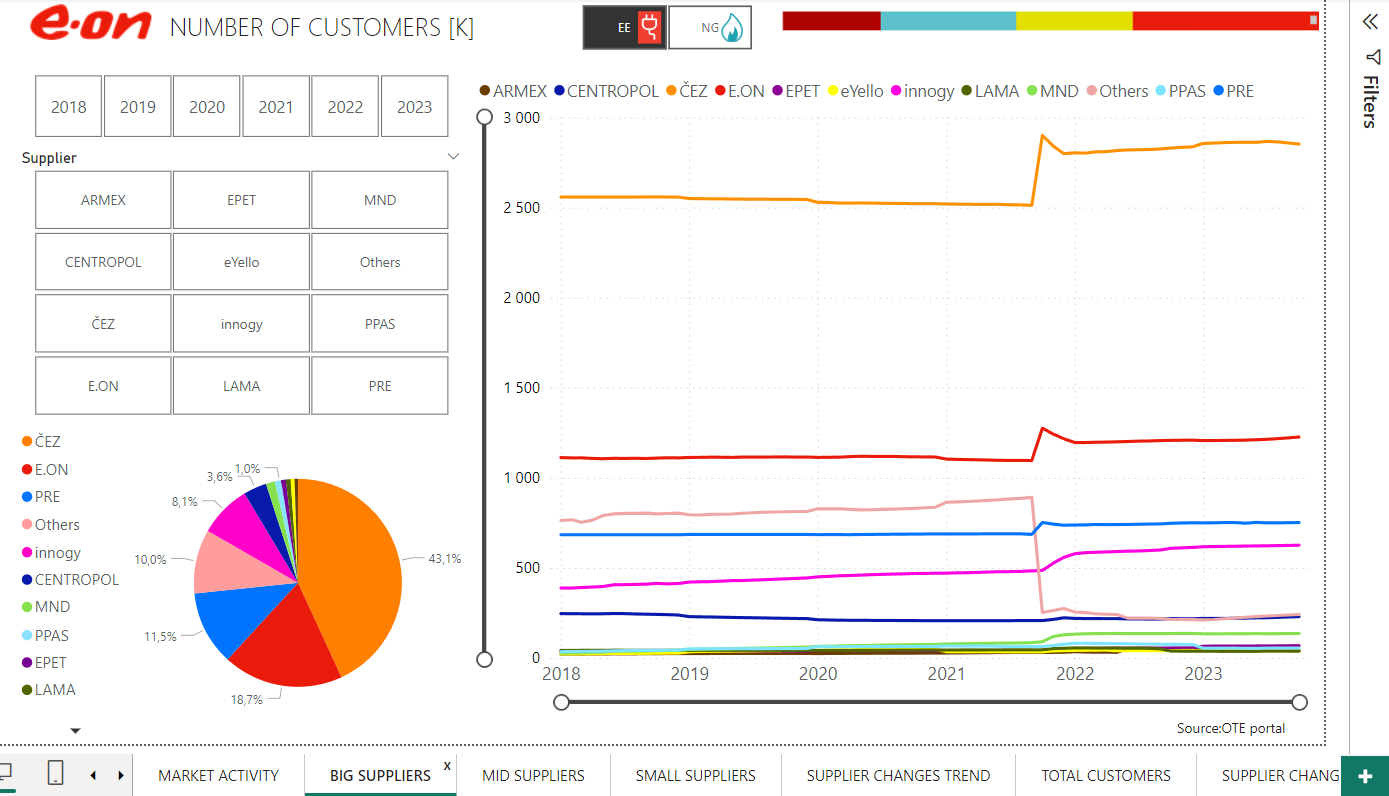 06.12.2023
Děkuji za pozornost
06.12.2023
Zdroje
Server OTE: https://www.ote-cr.cz/cs
06.12.2023